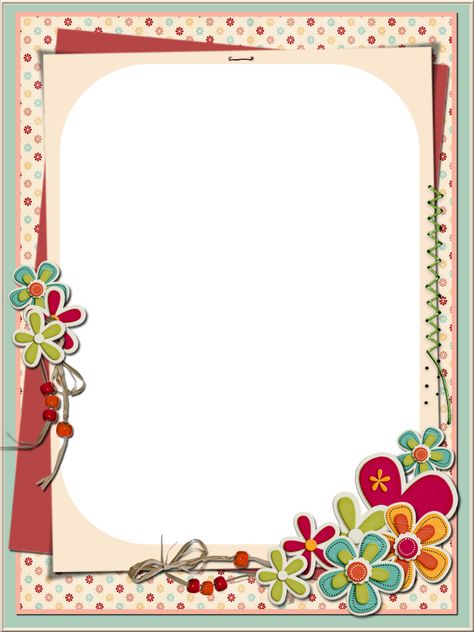 Муниципальное бюджетное учреждение дополнительного образования
«Камбарская детская школа искусств»
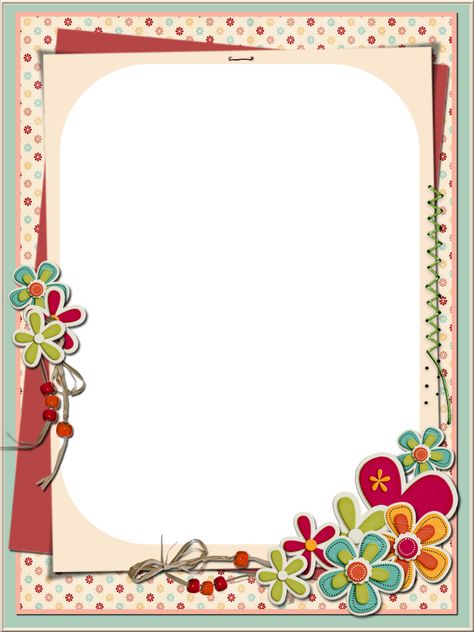 ПРЕДСТАВЛЯЕТ
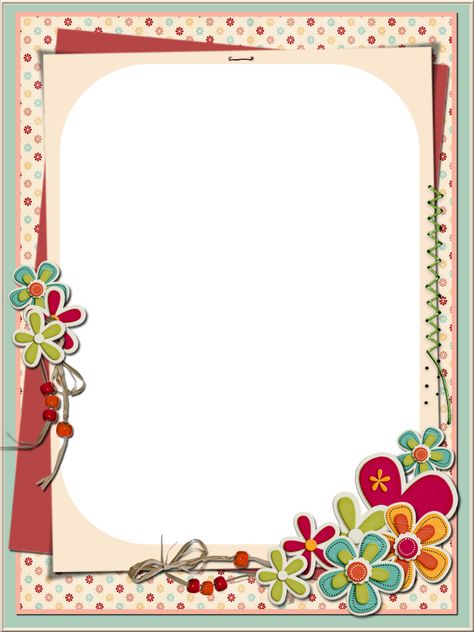 кукольный театр
«В гостях у бабушки Рассказушки»
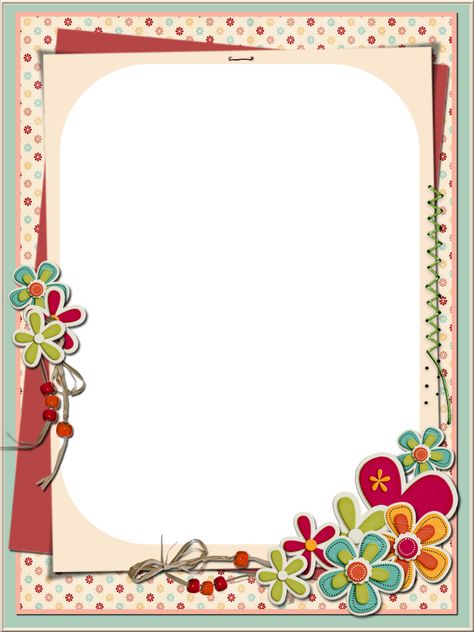 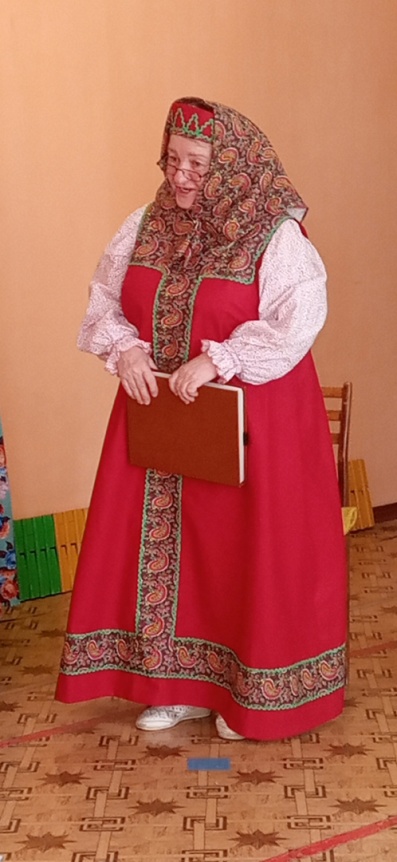 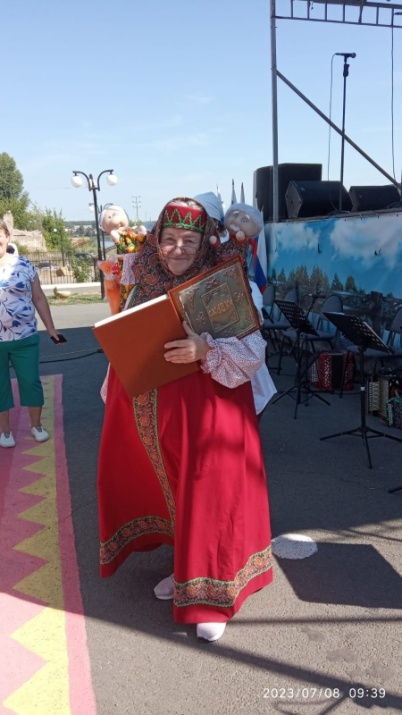 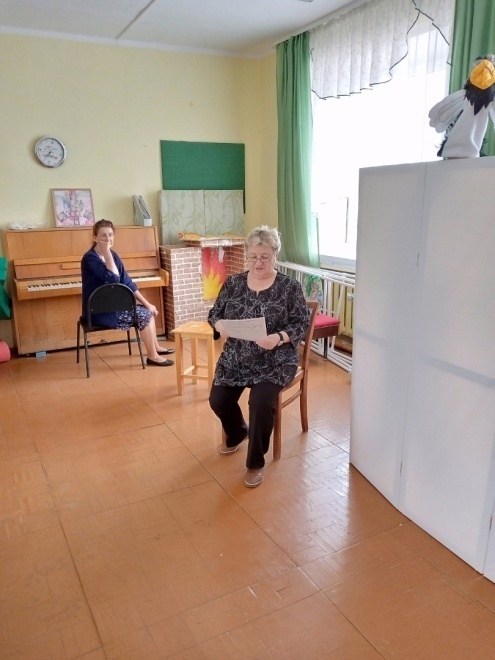 Наша бабушка Рассказушка и сказку расскажет-покажет, и песенку споёт, да и игры проведёт!
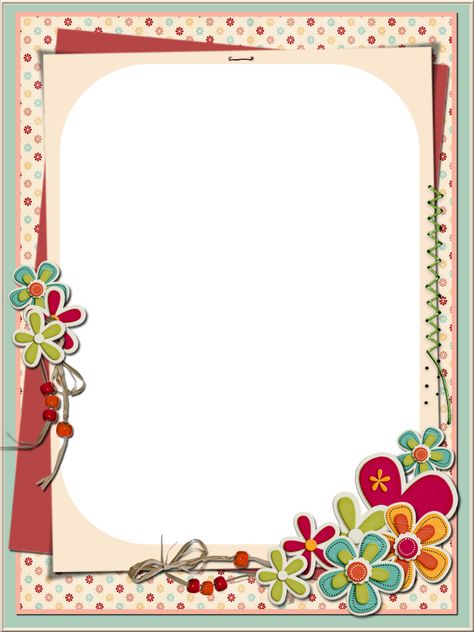 Бабушка наша – нет её краше!
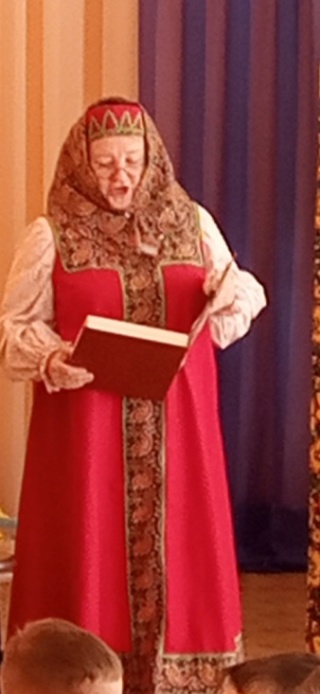 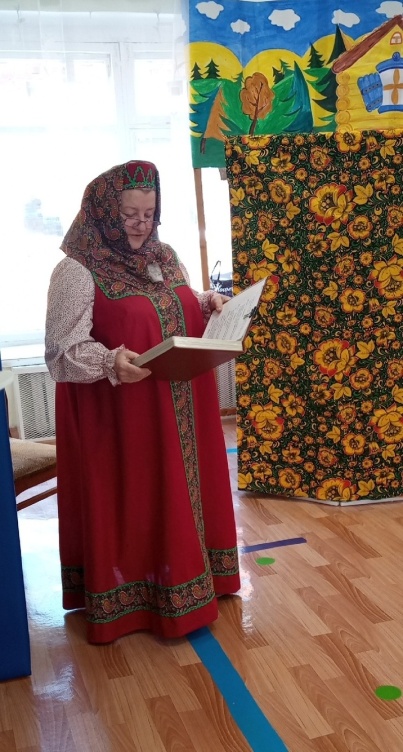 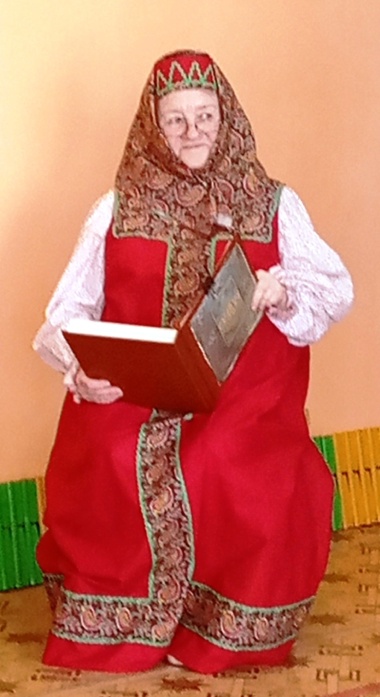 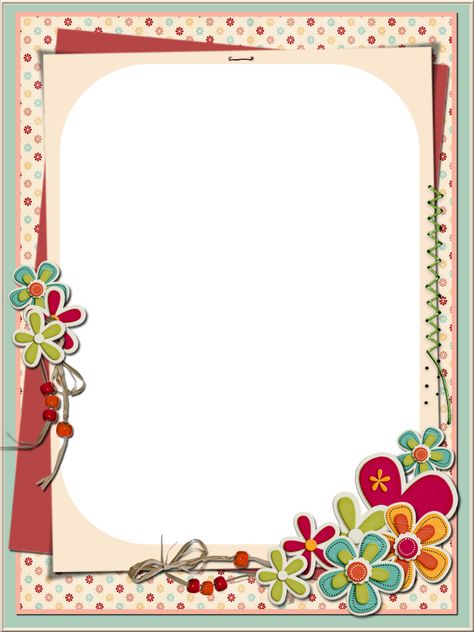 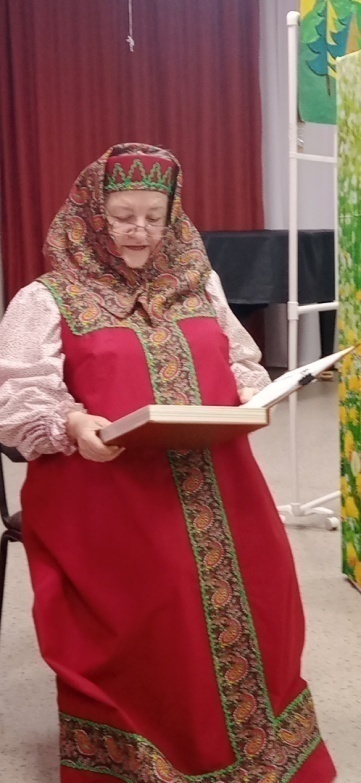 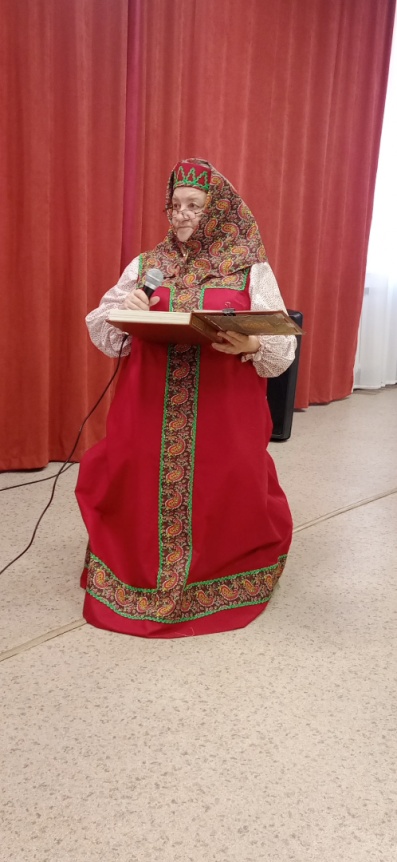 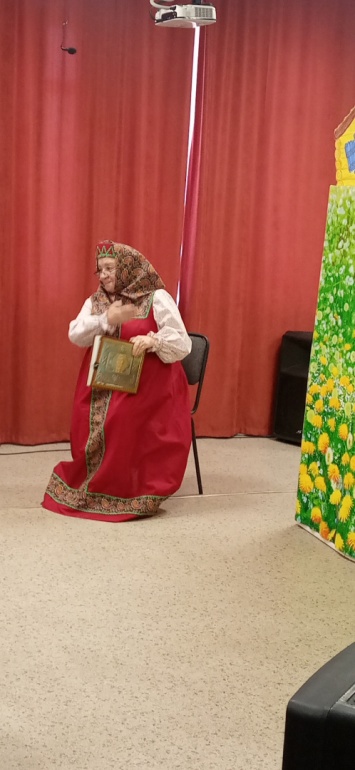 Бывает глянет так, что сердечко сразу станет размером с пятак!
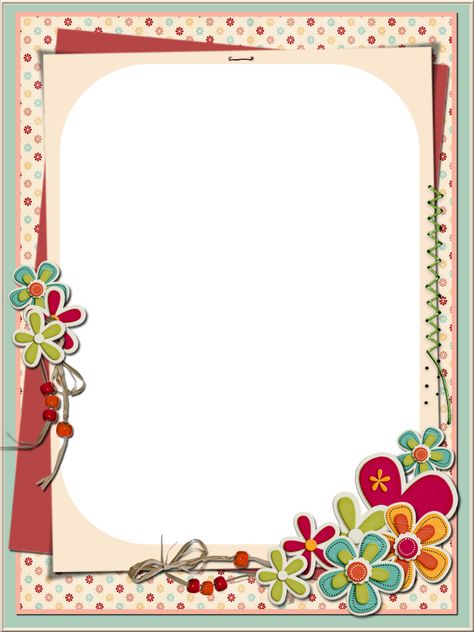 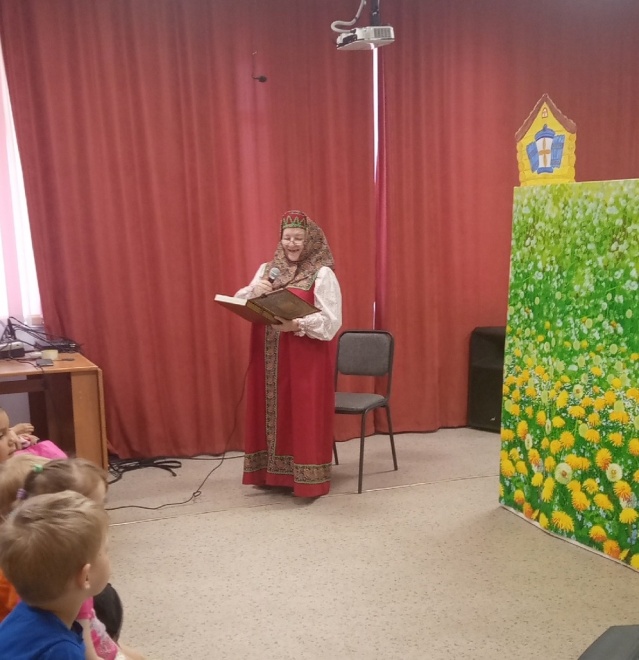 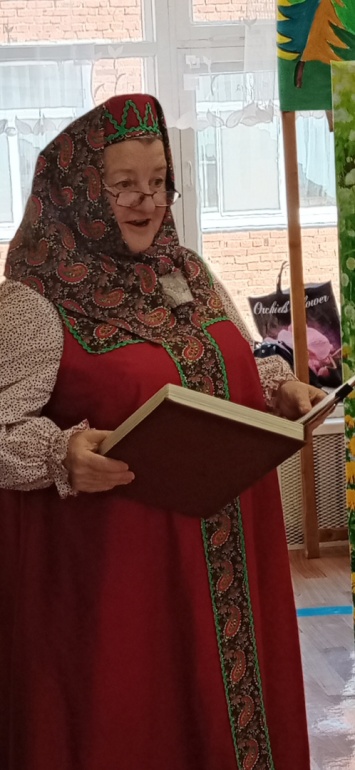 А только бабушка улыбнётся – сердечко от счастья и радости в миг встрепенётся!
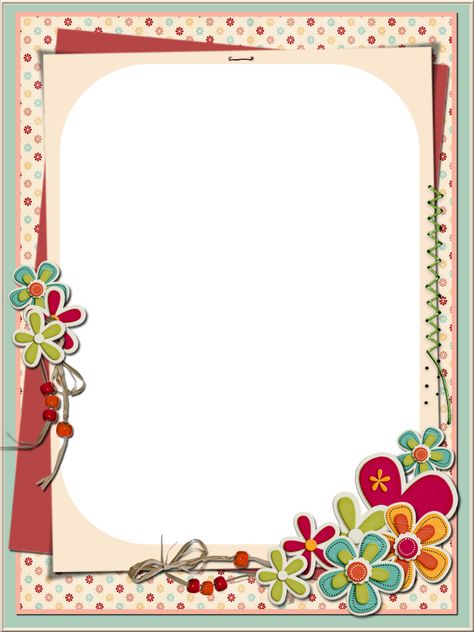 Товару разного мы прикупили…
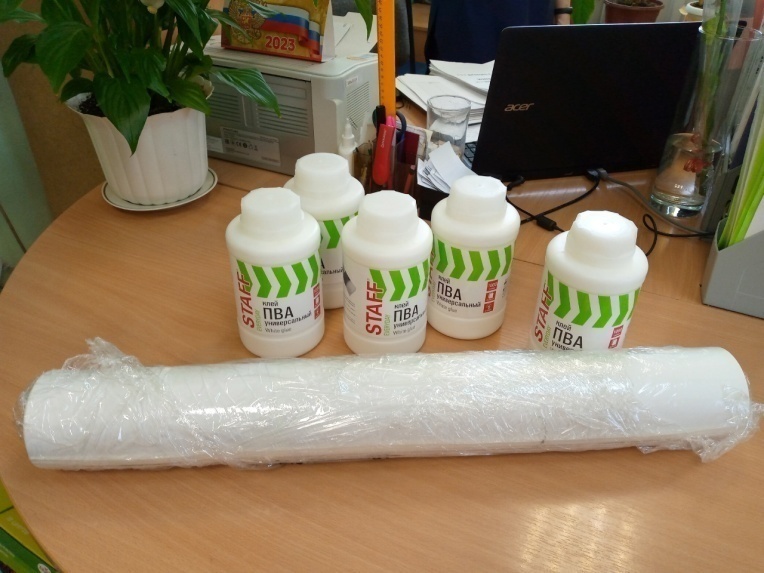 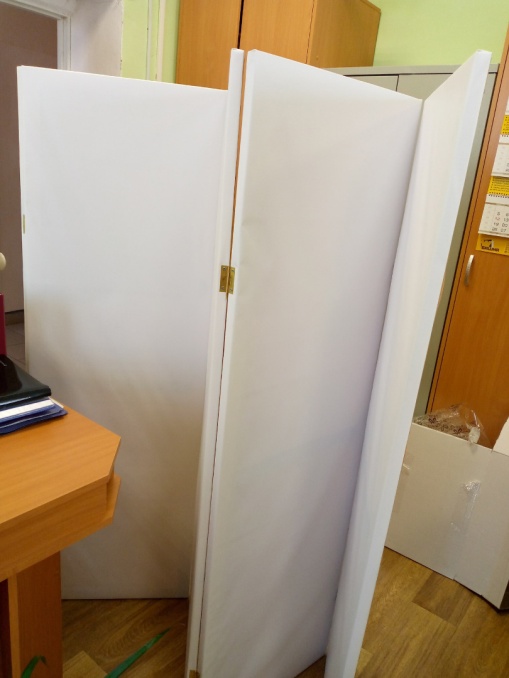 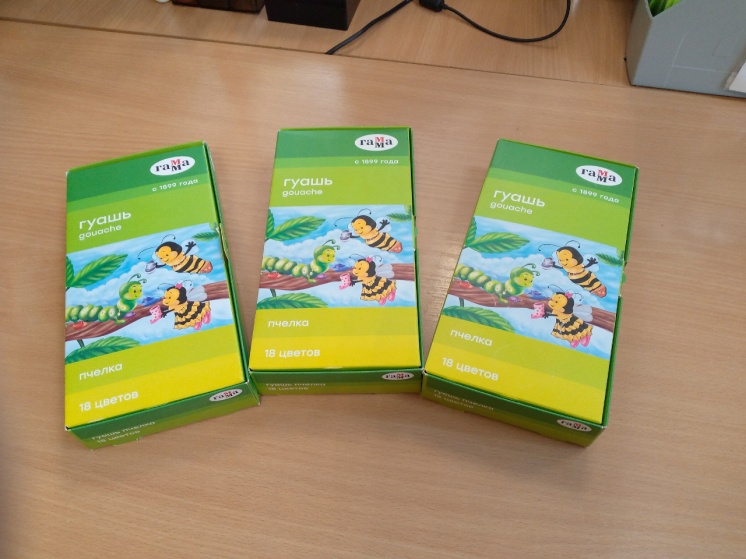 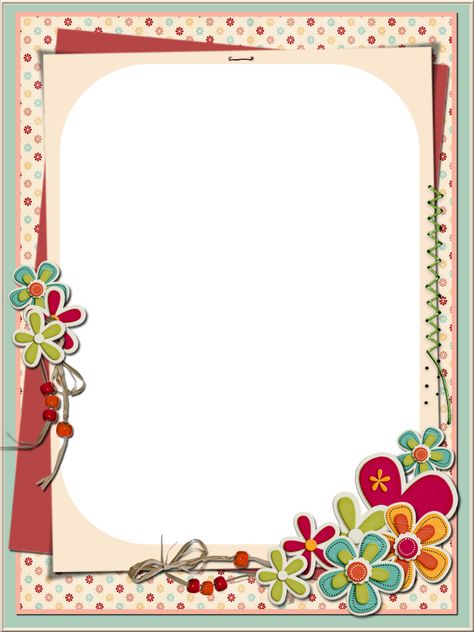 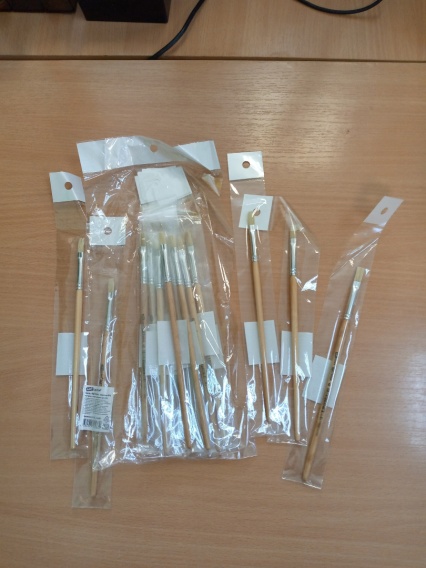 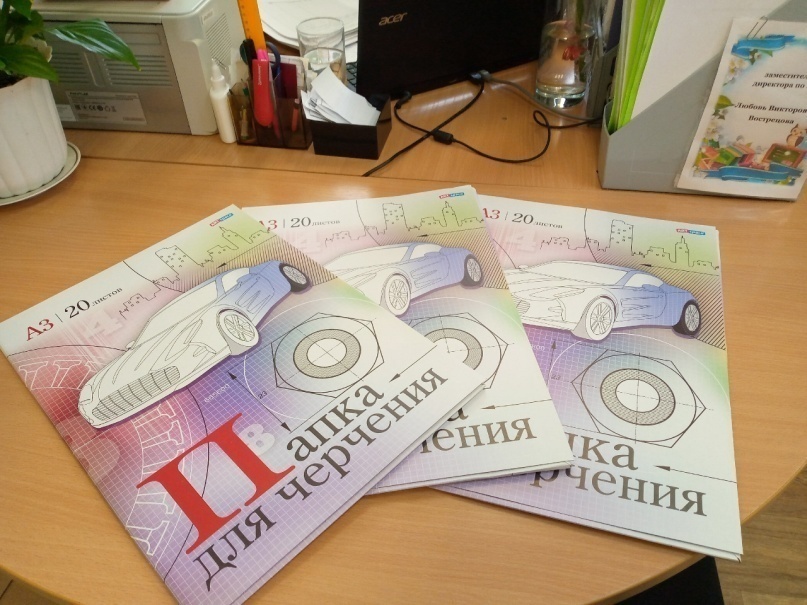 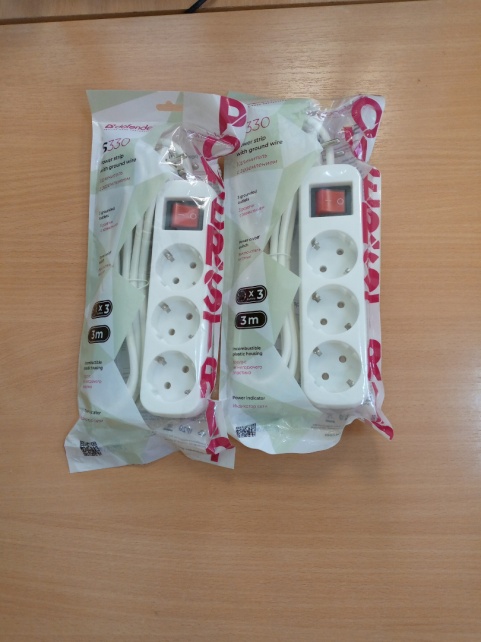 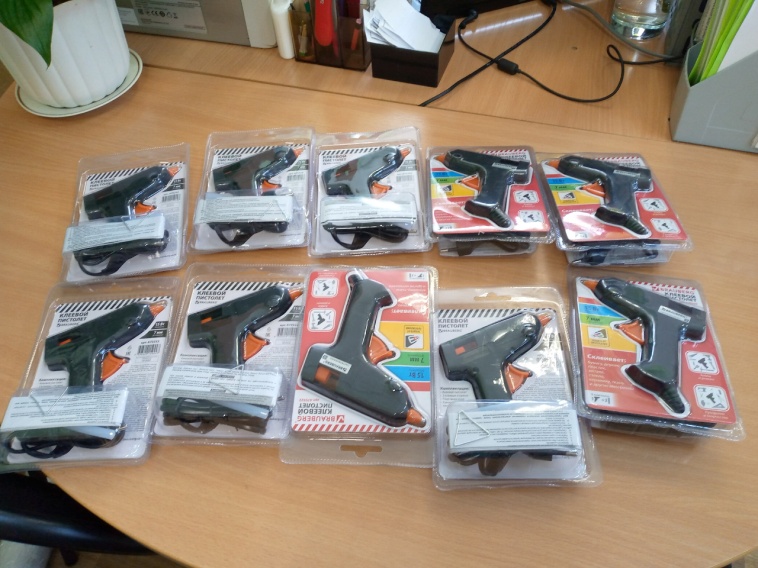 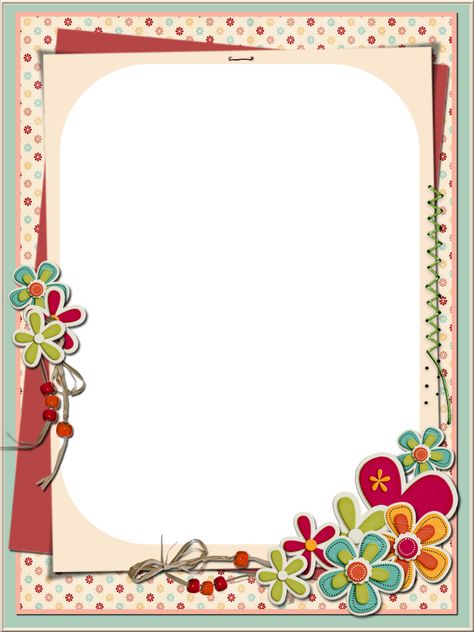 Затем мы долго (или не очень) из него что-то мастерили….
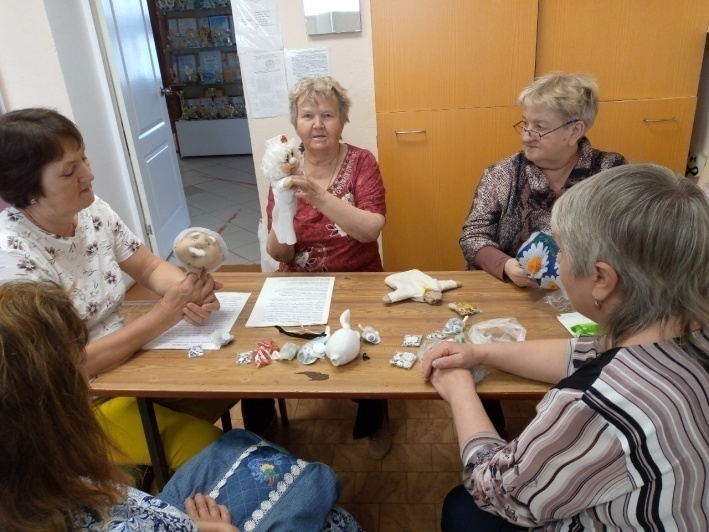 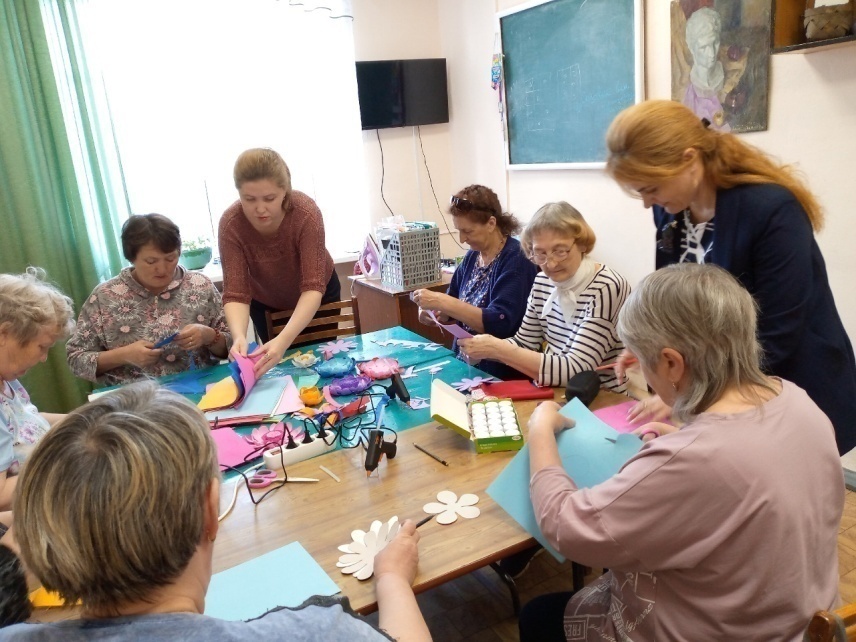 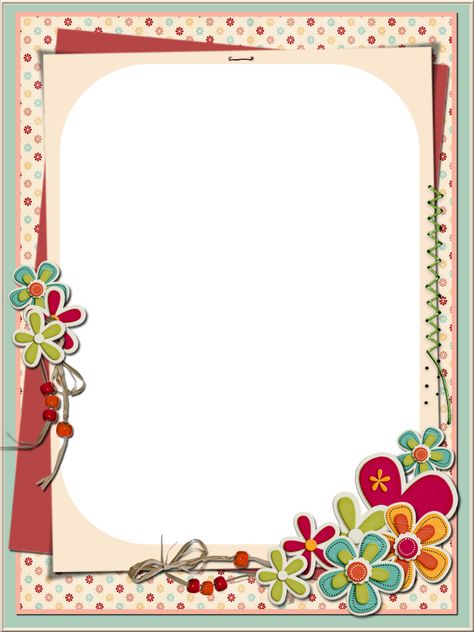 Шили, лепили, кроили….
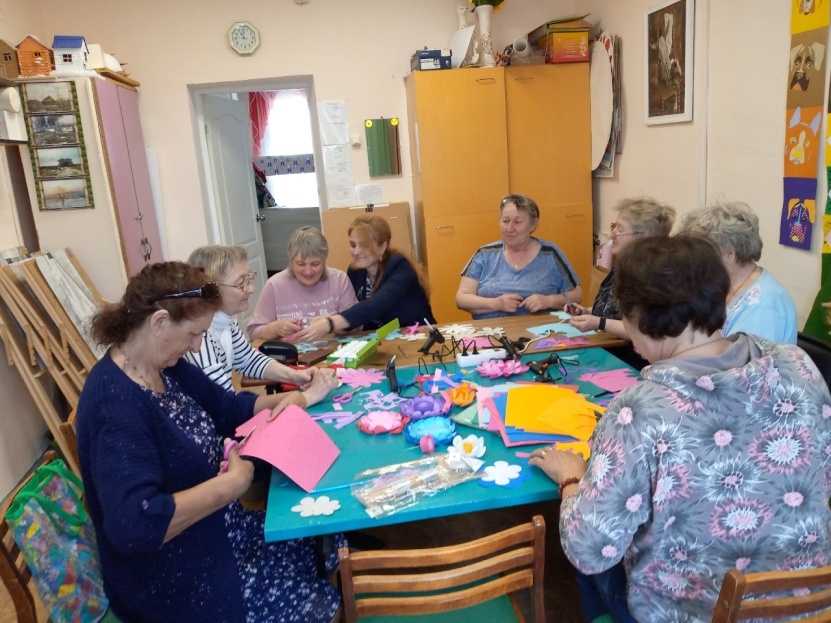 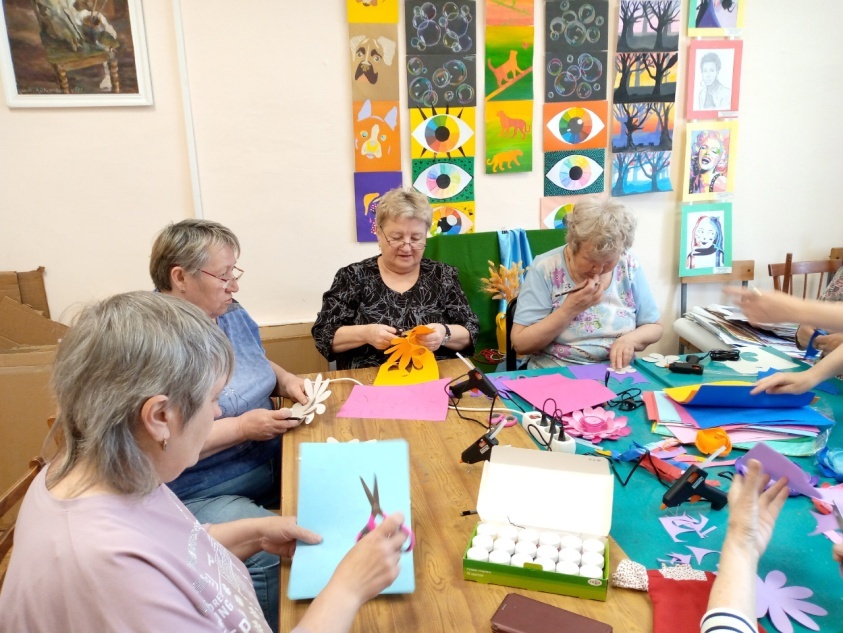 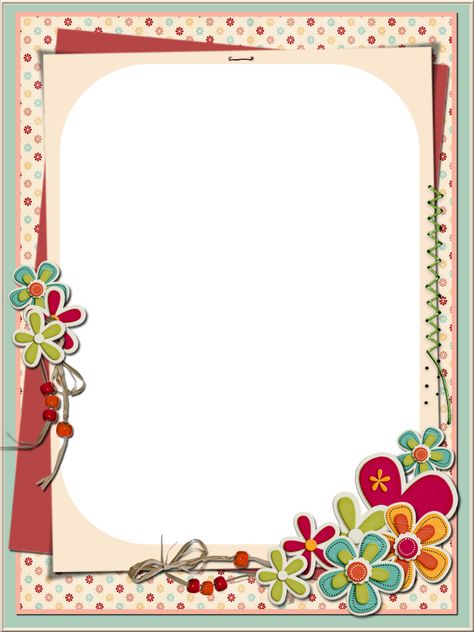 резали и рисовали…
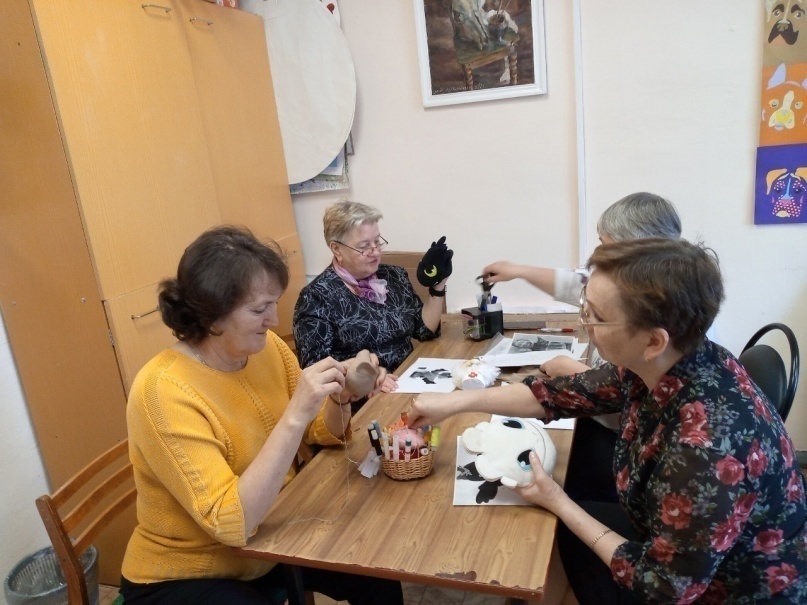 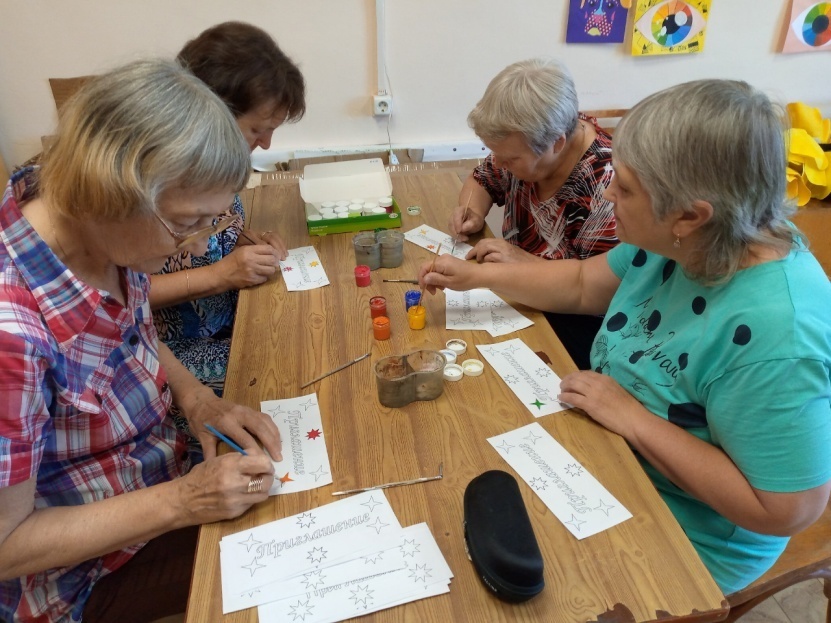 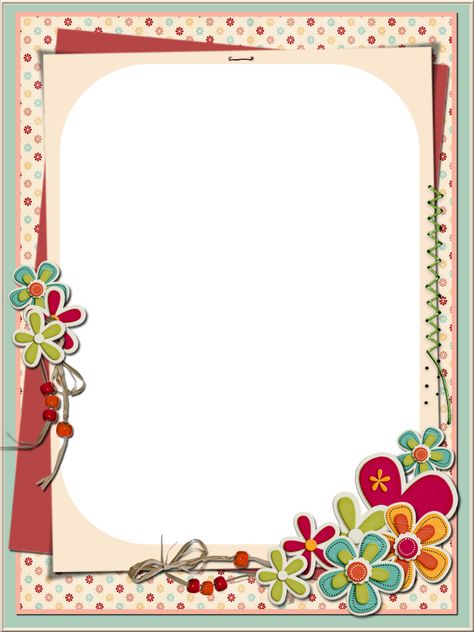 Ещё мы репетировали – старались, чтоб малые (и не только) дети очень довольны остались…
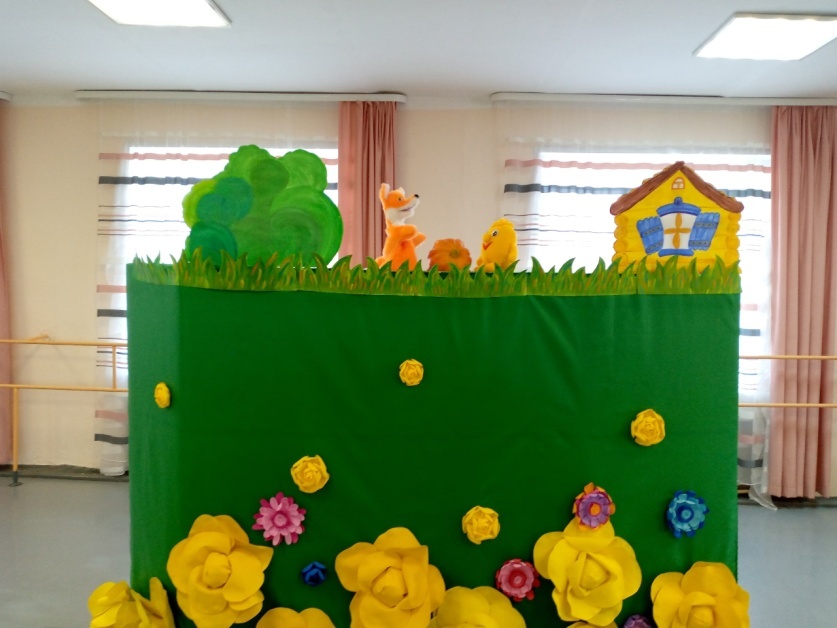 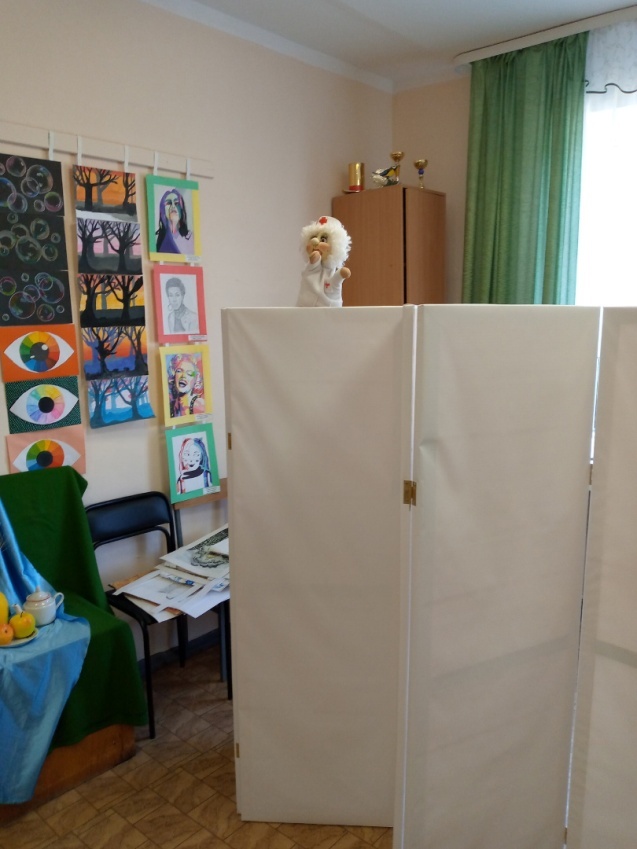 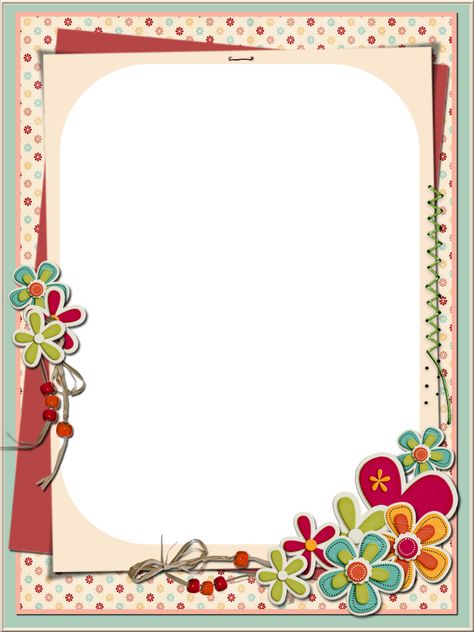 Репетиции наши ух!
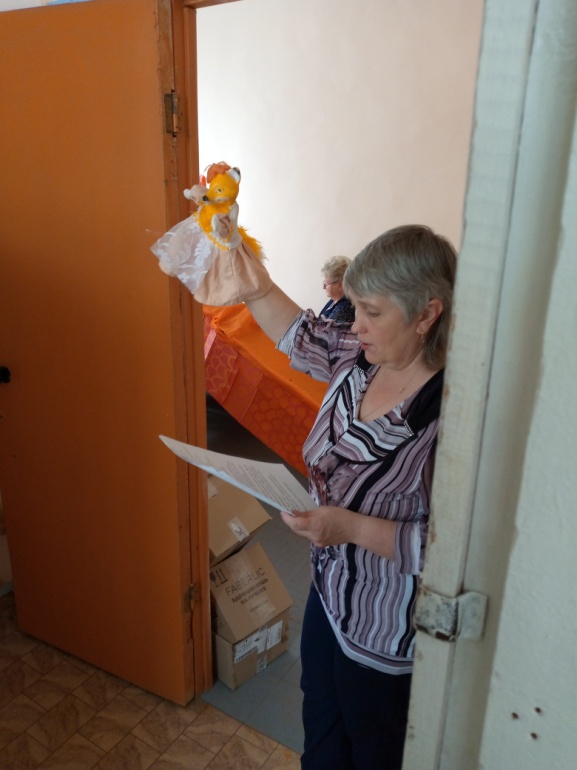 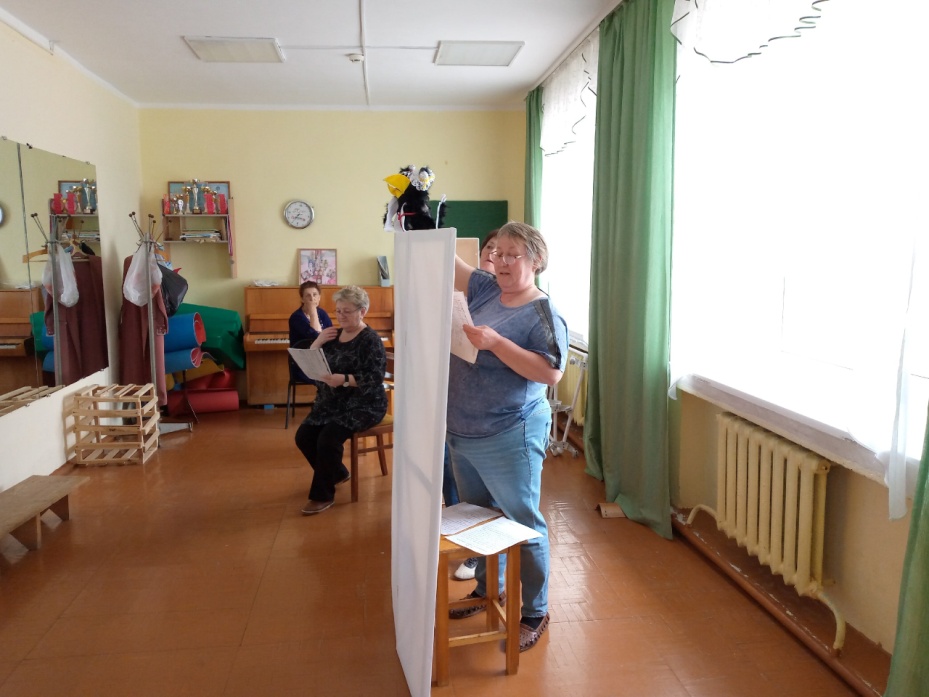 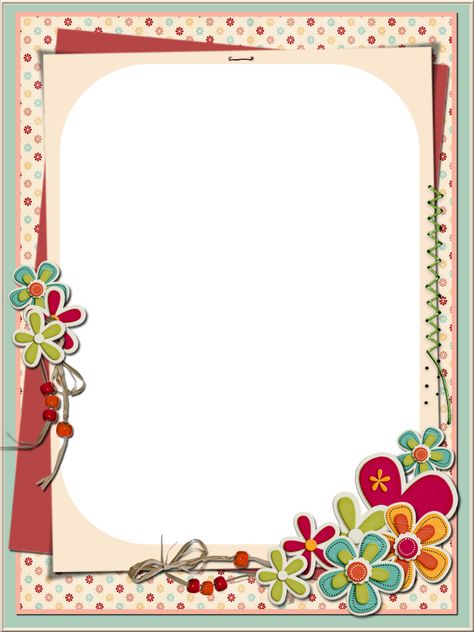 Аж захватывает дух!
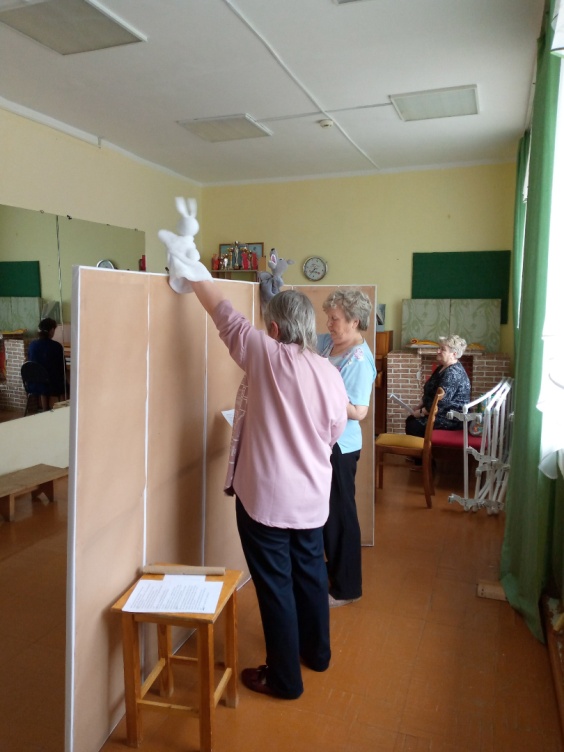 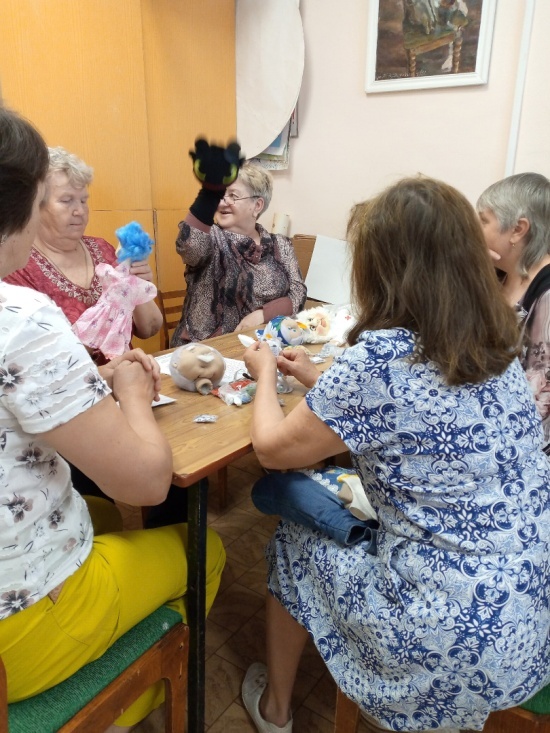 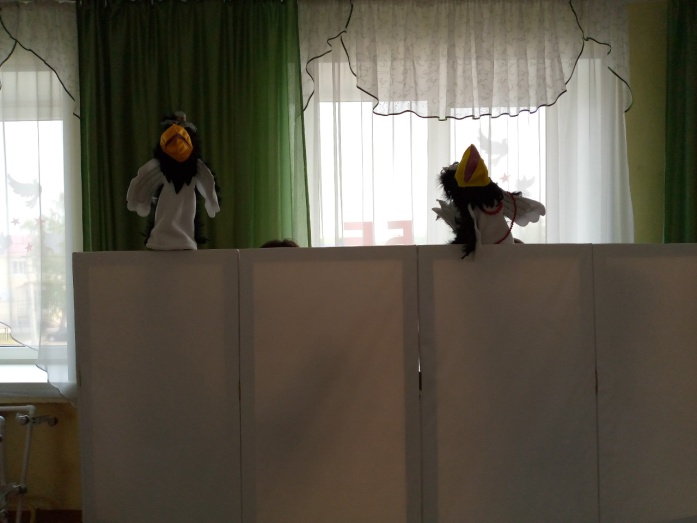 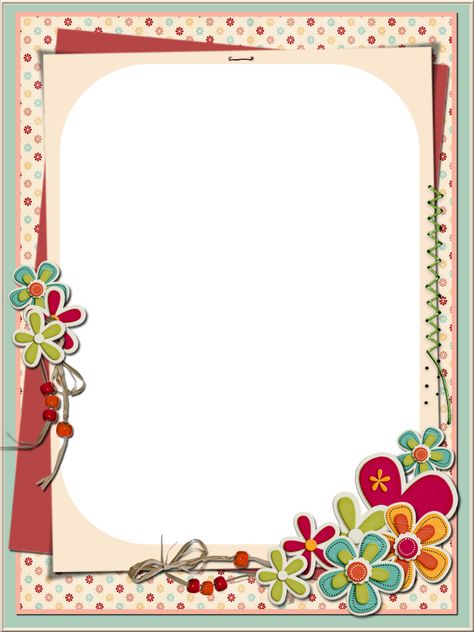 Сказки удались на славу!
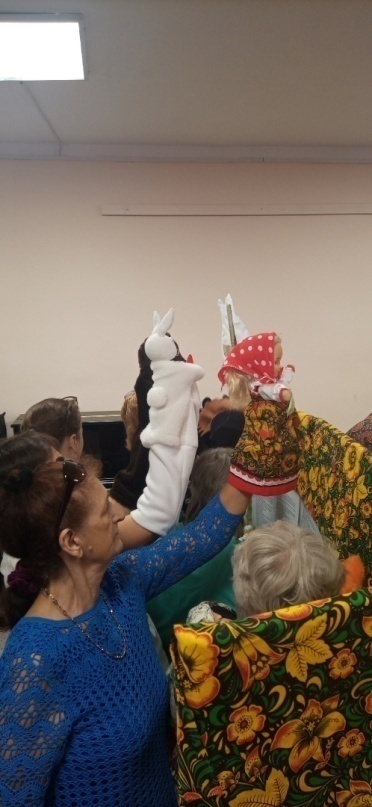 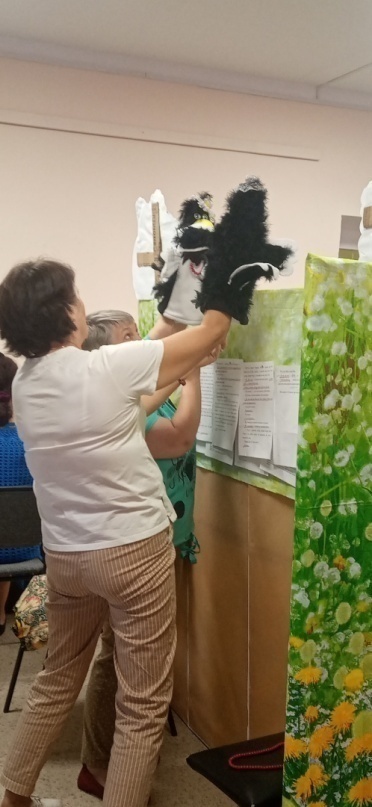 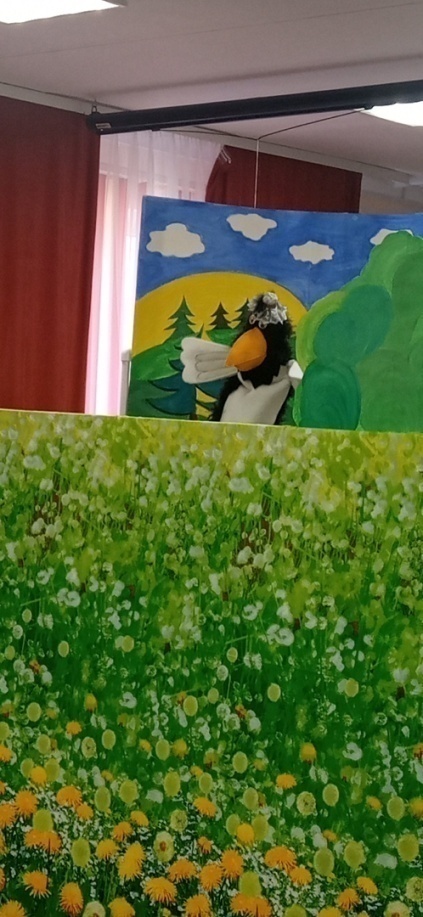 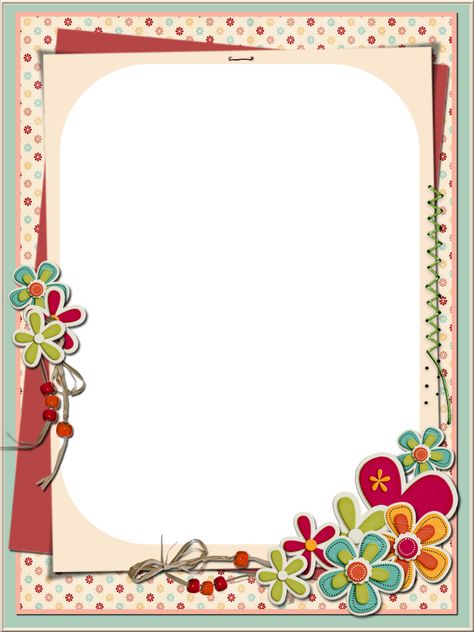 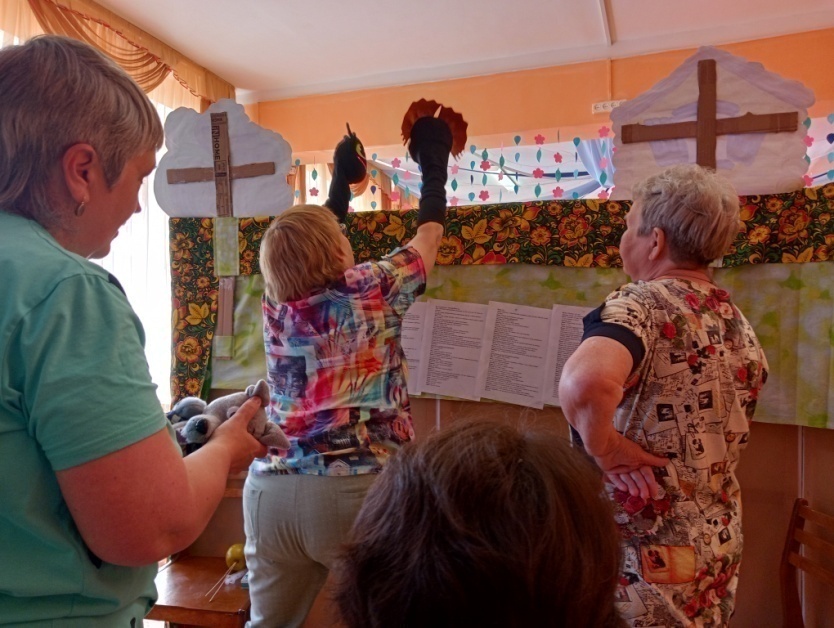 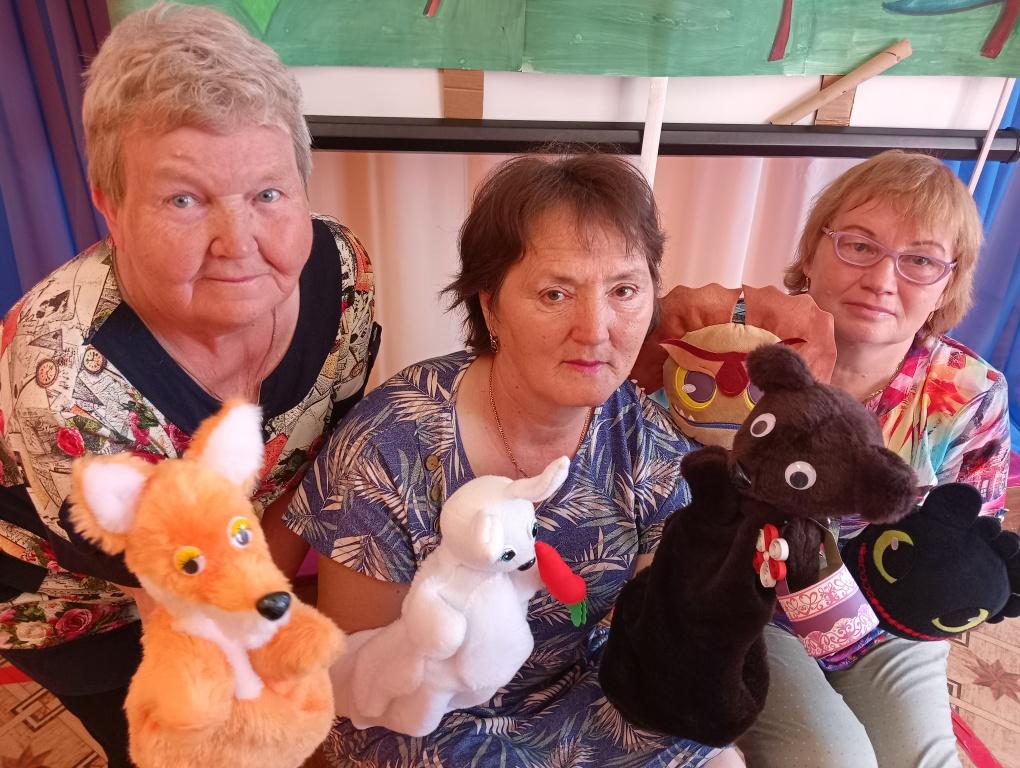 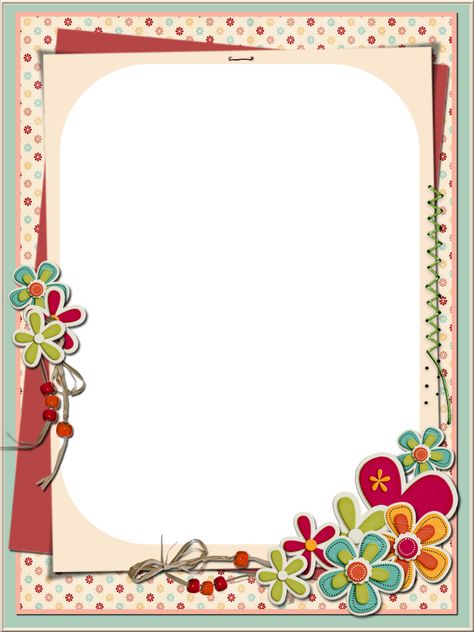 Деткам и взрослым по нраву!
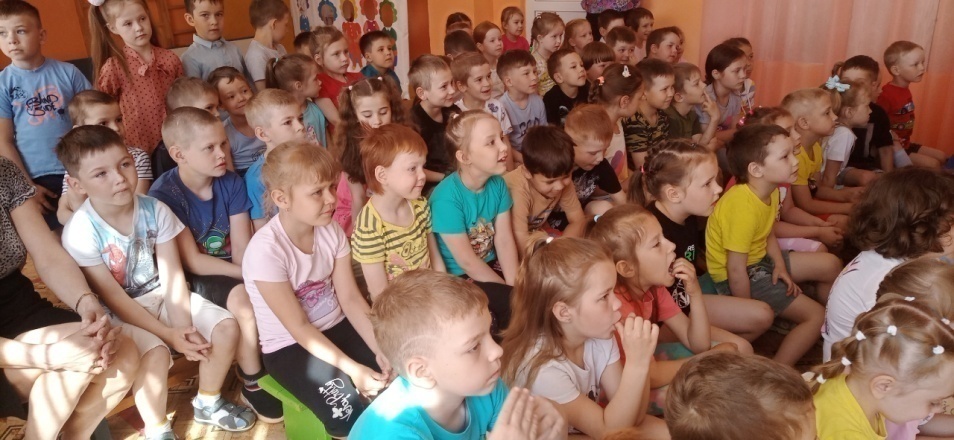 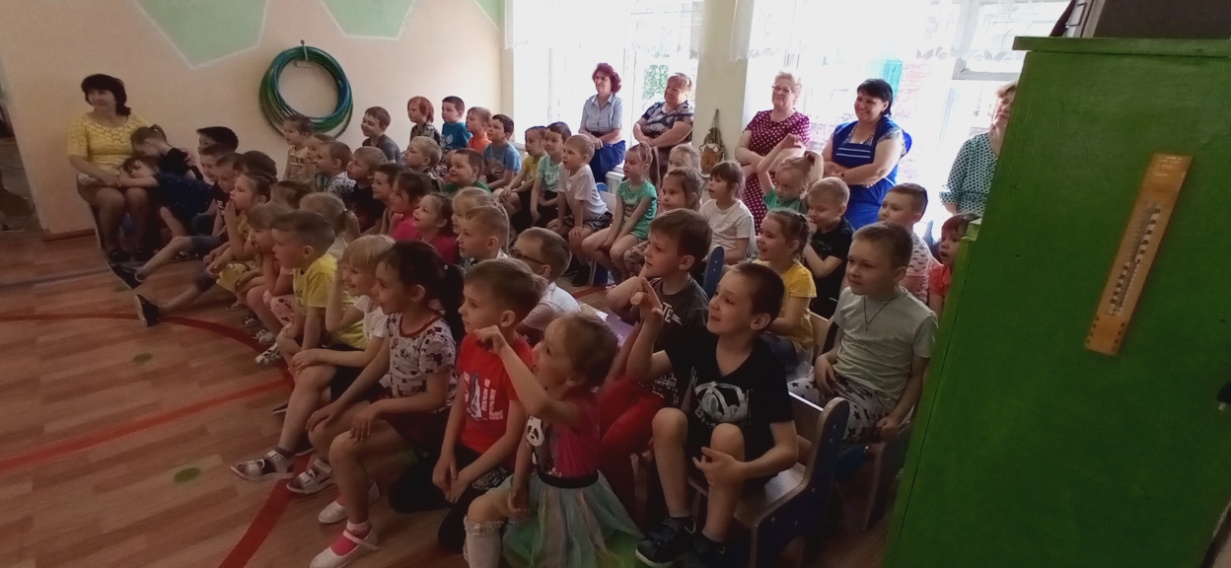 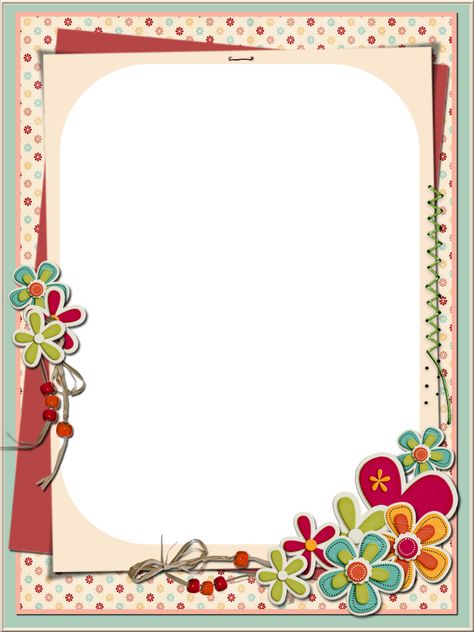 Сказки сказывались и для житейской науки, а не только забавы ради …
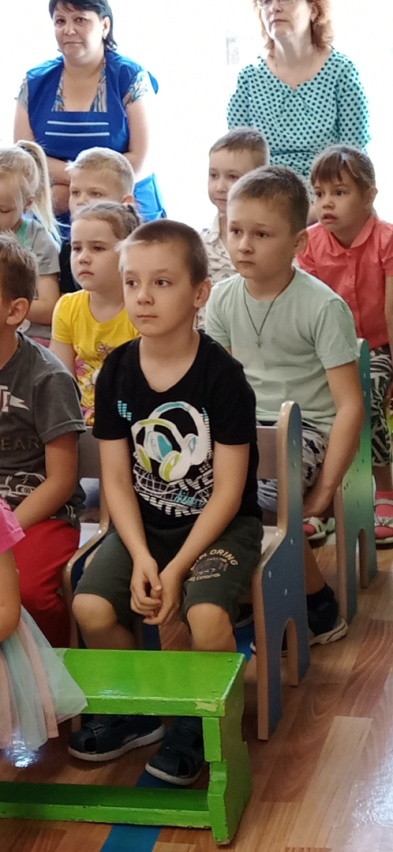 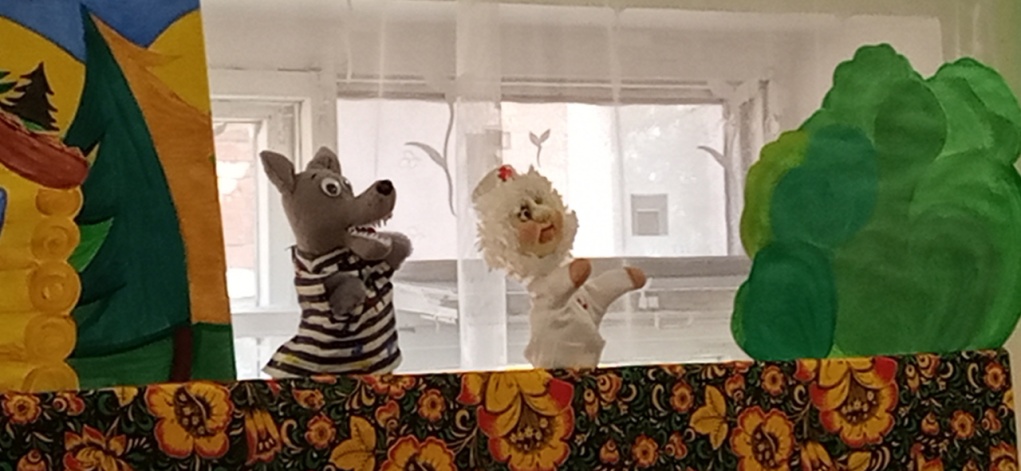 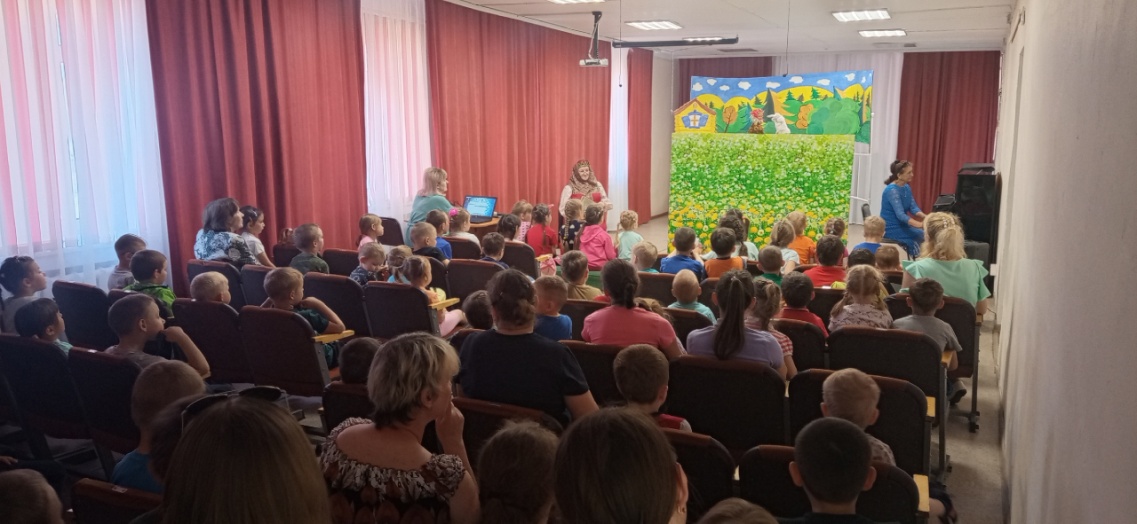 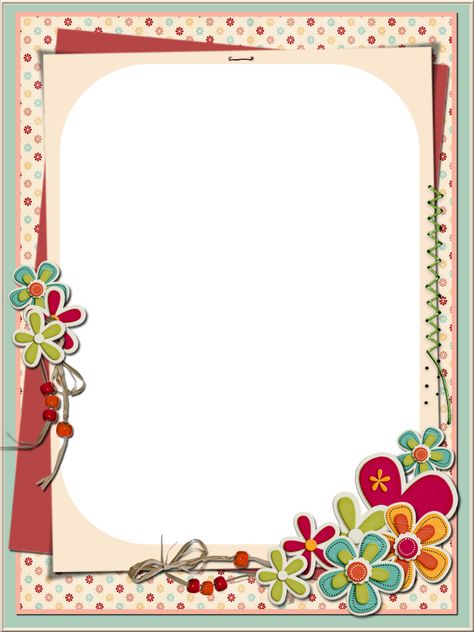 Мы старались… мы трудились…
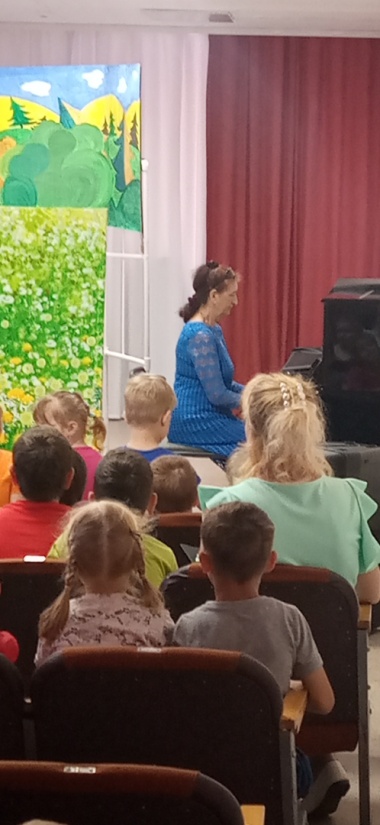 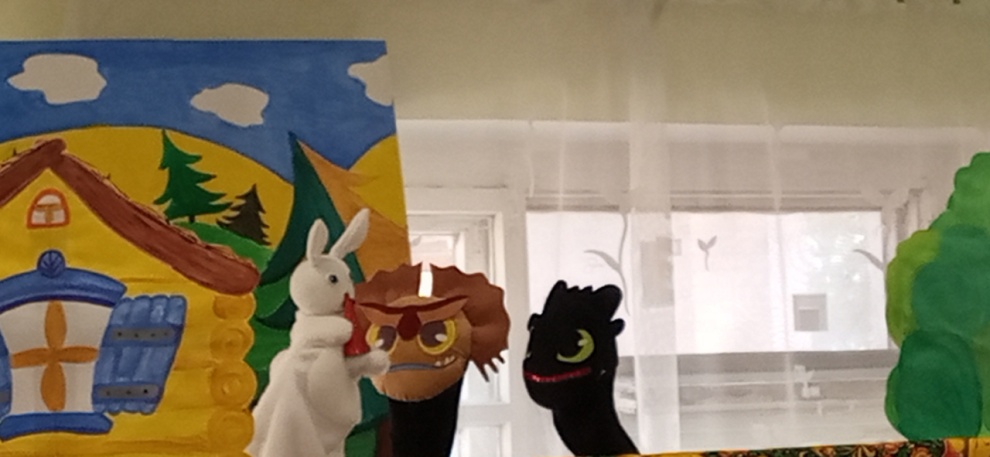 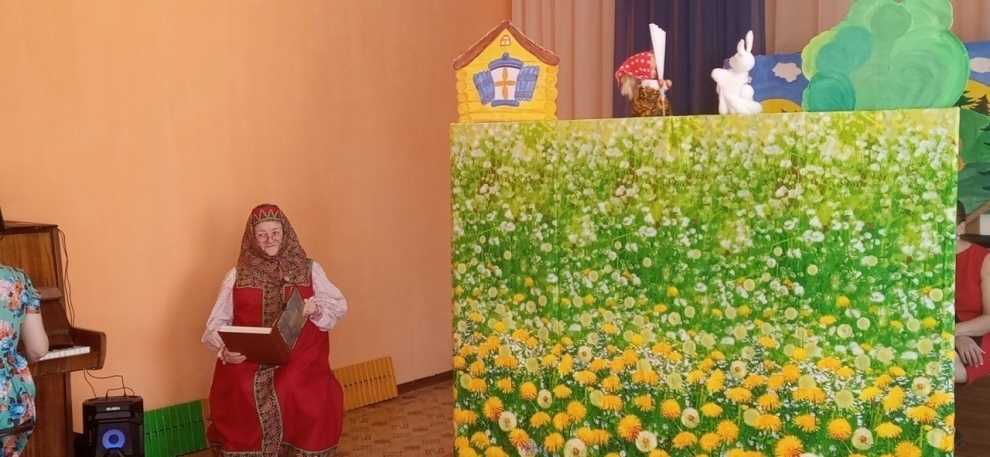 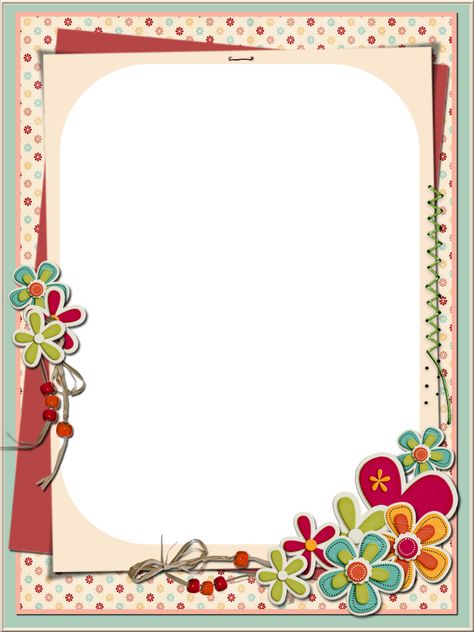 И у нас ВСЁ сложилось и ВСЁ получилось!
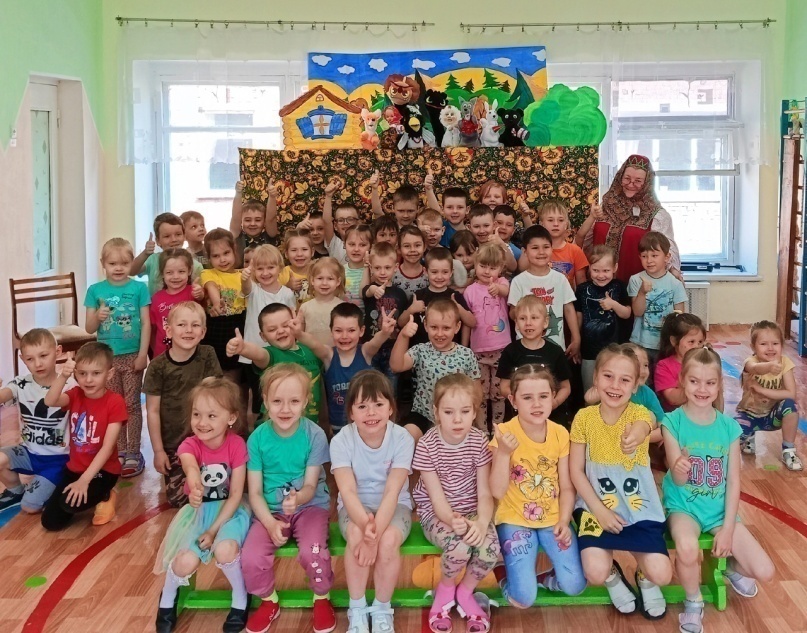 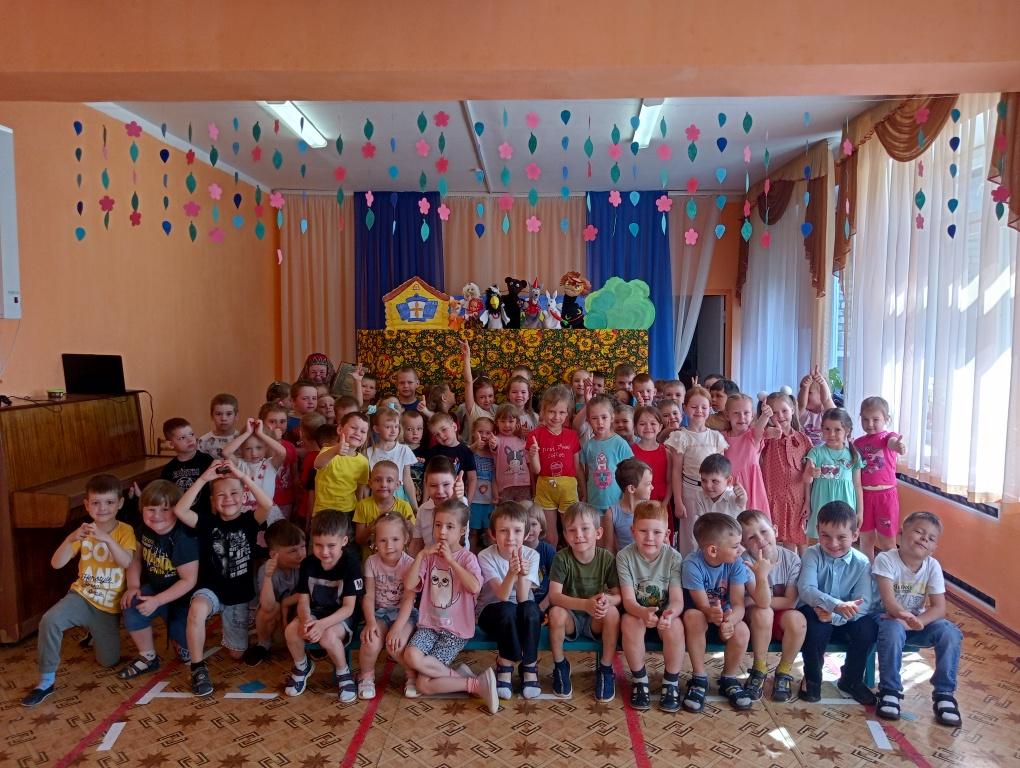 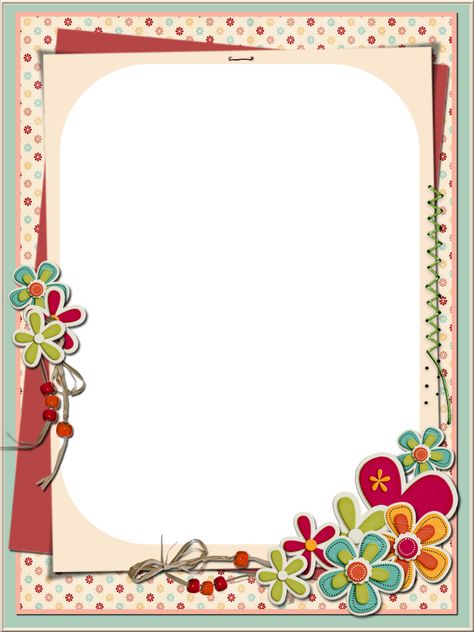 Но если бы вы только знали, о чём мы НЕ рассказали, что НЕ показали!
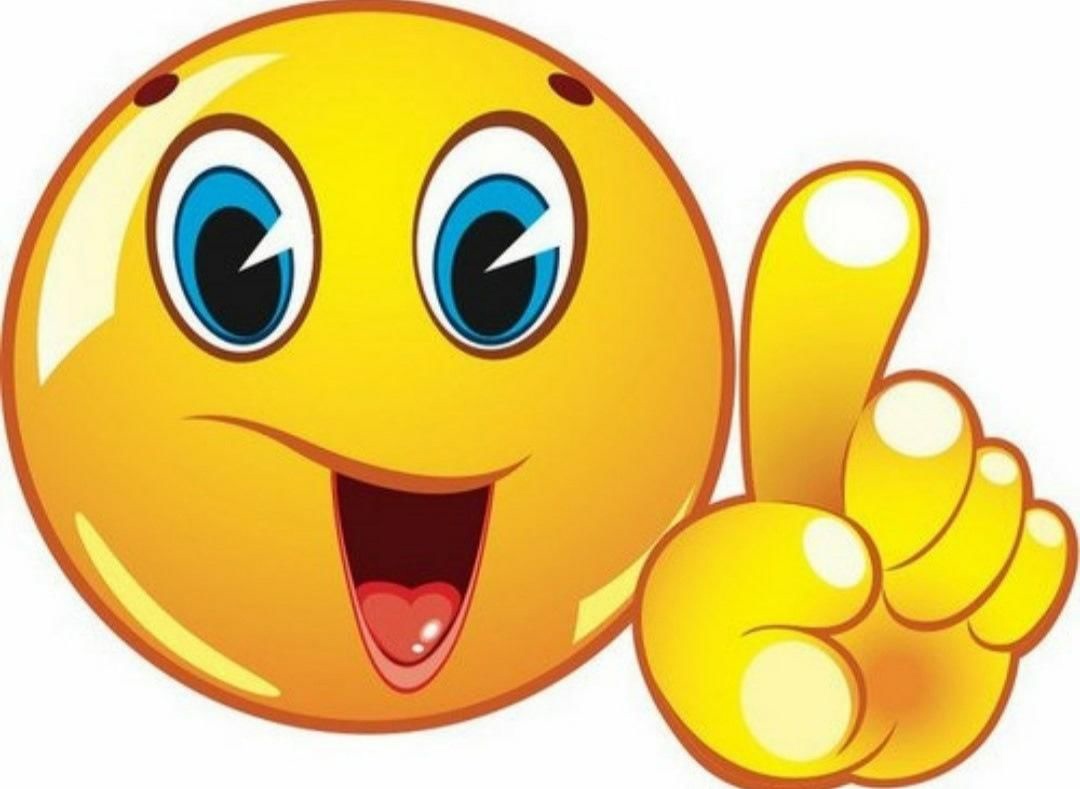 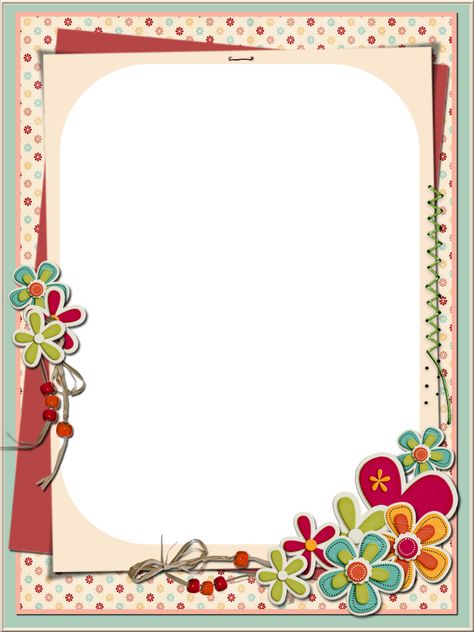 НО! Только ж это ещё не конец….
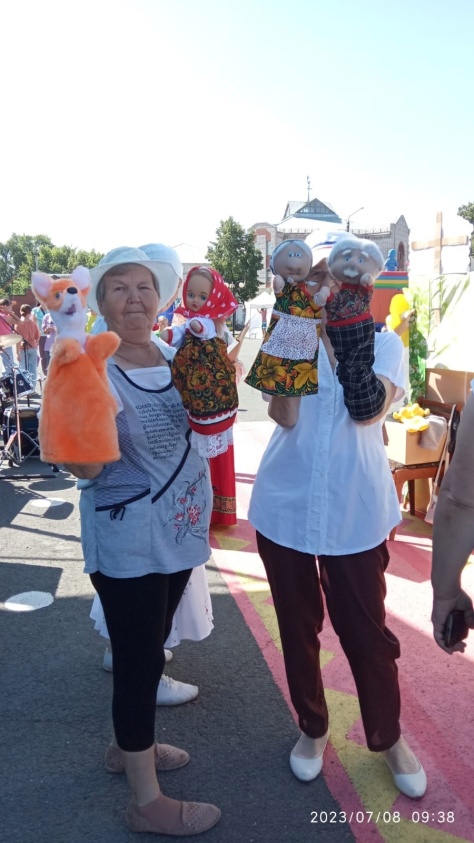 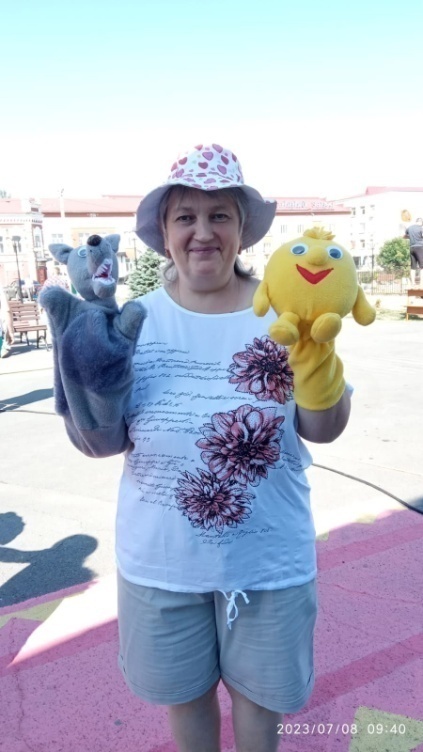 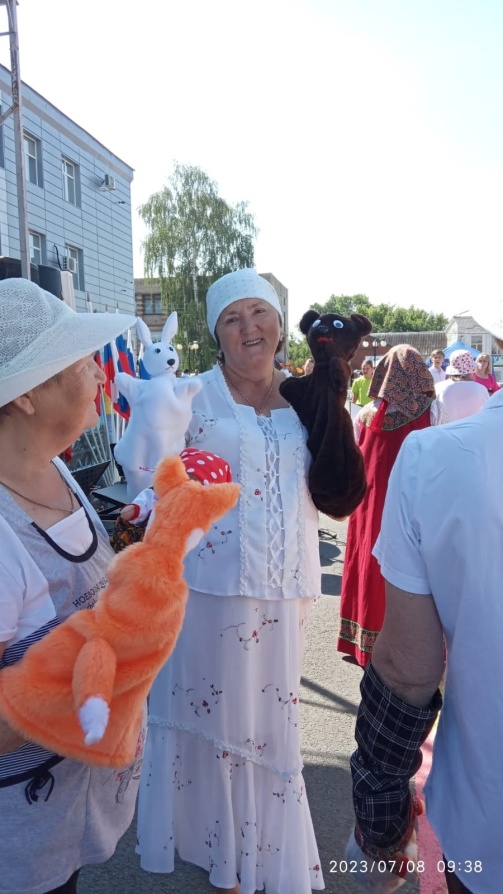 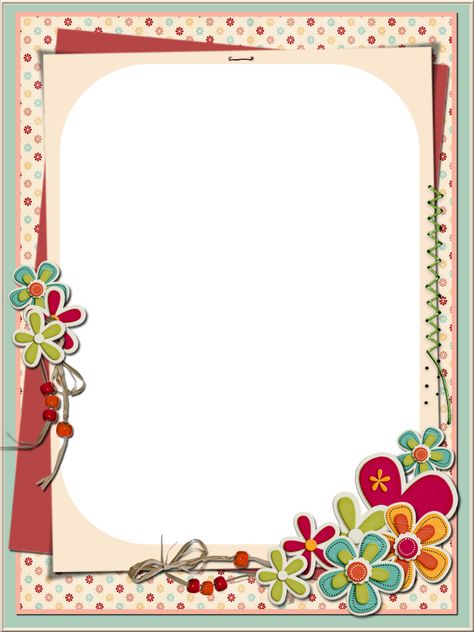 Сделаем одолжение! 
Дети и взрослые, а главное … СКАЗКИ
требуют ПРОДОЛЖЕНИЯ!
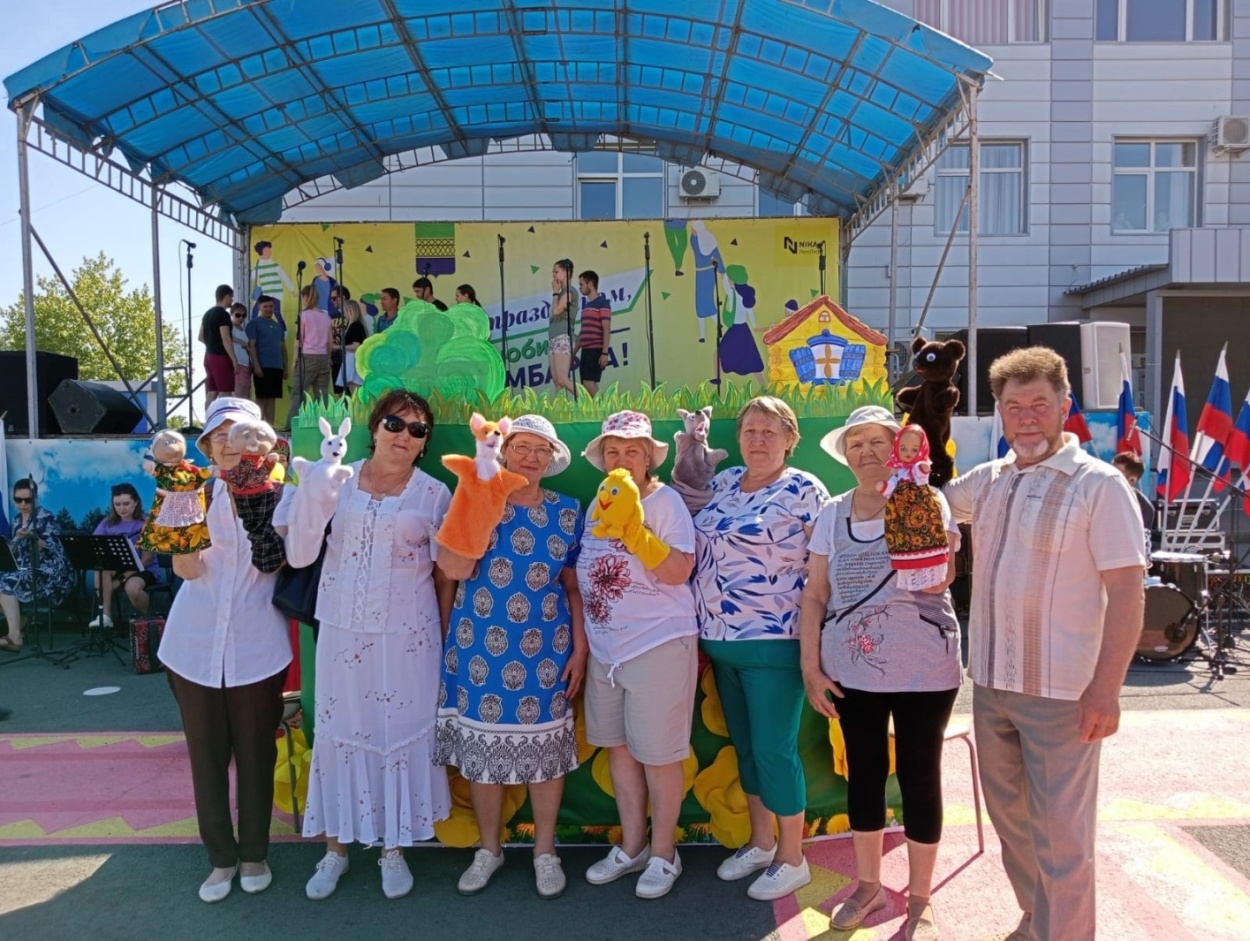 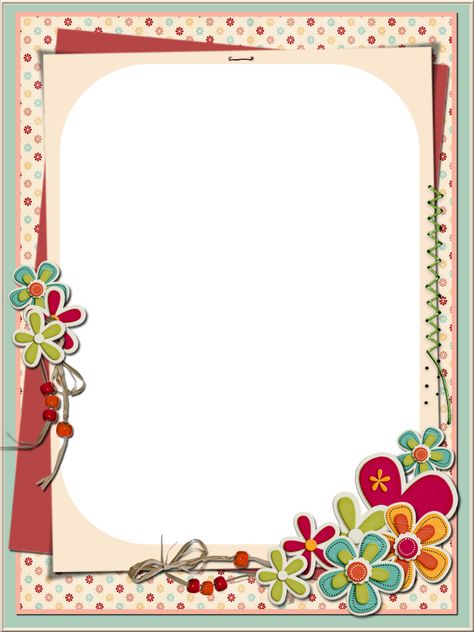 Всё ещё только начинается….
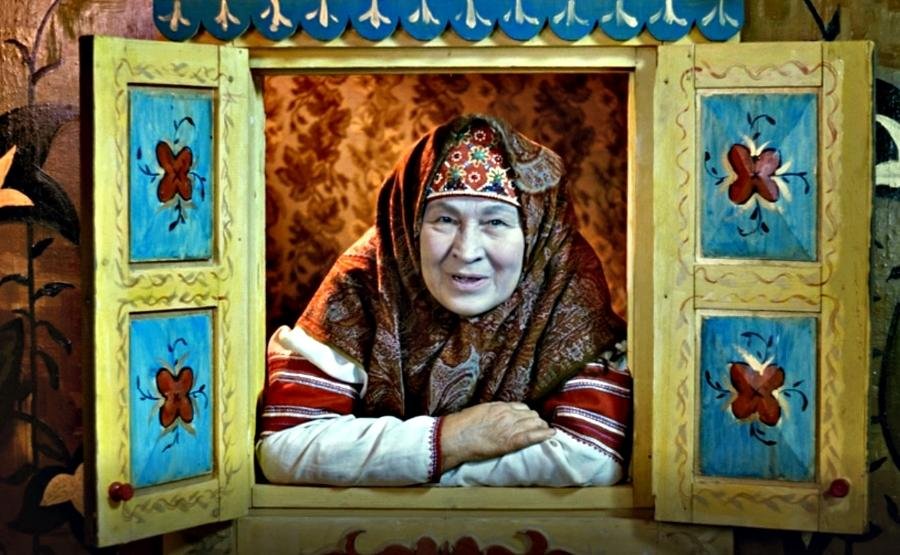 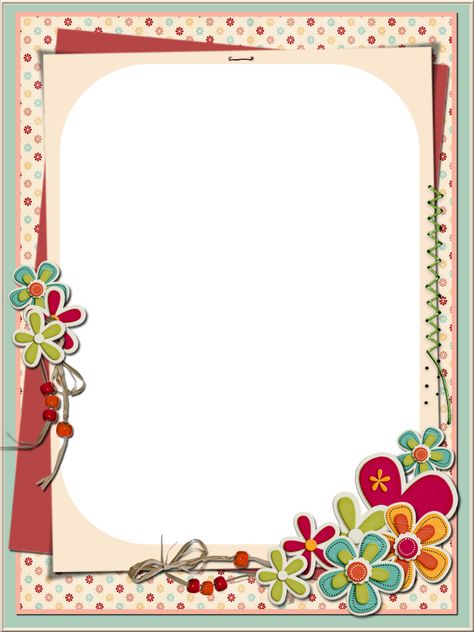 Сказка не кончается….
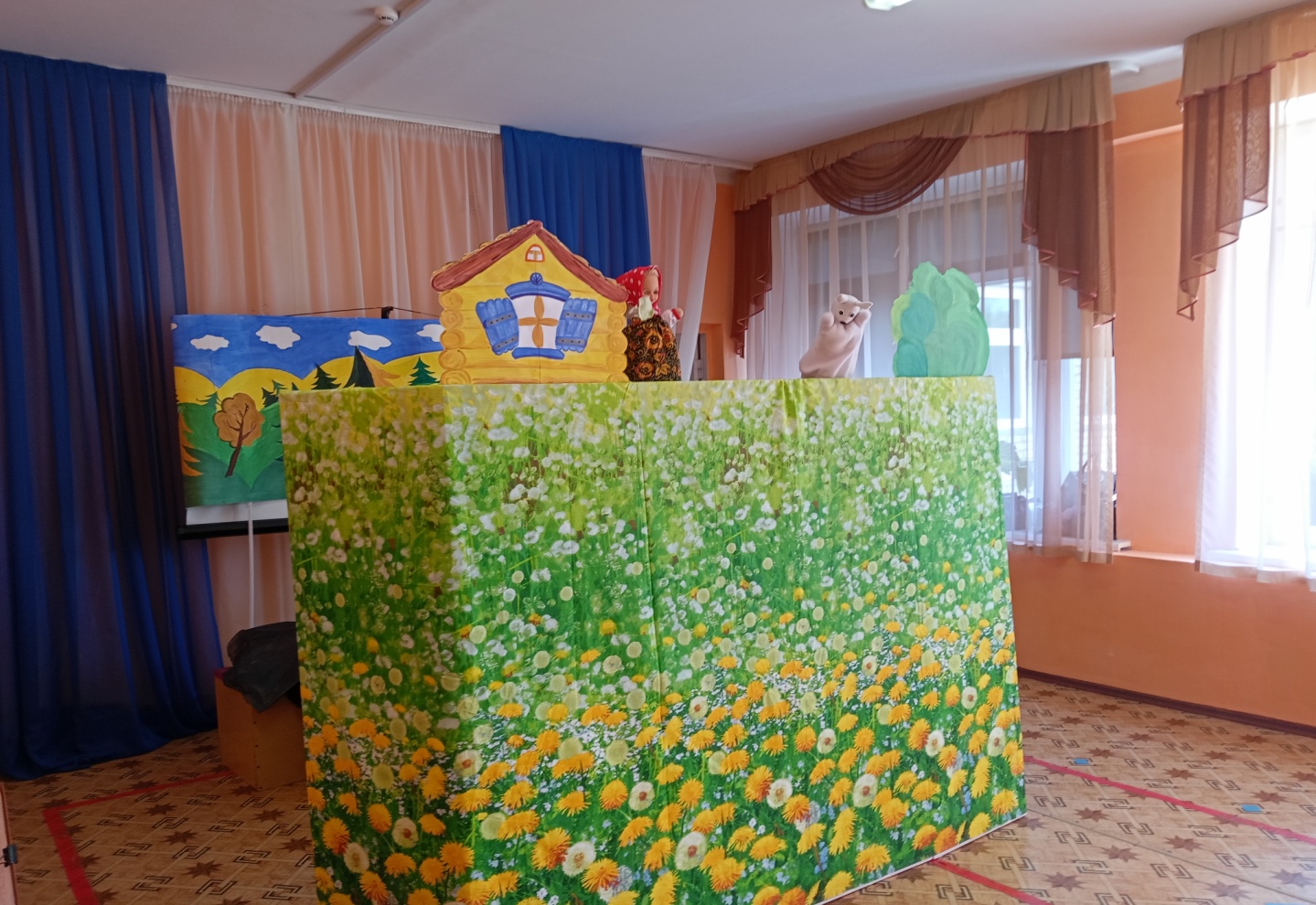 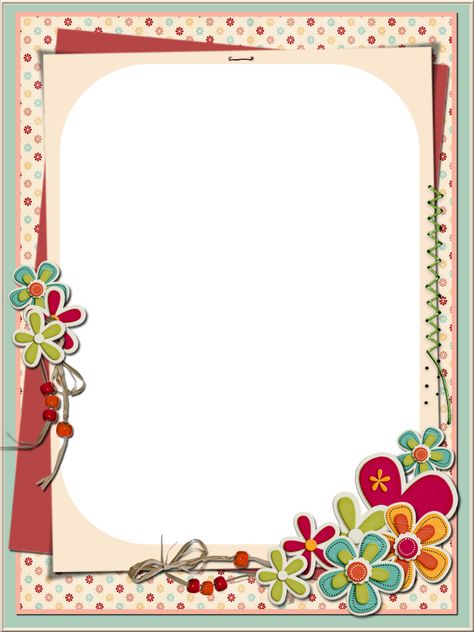 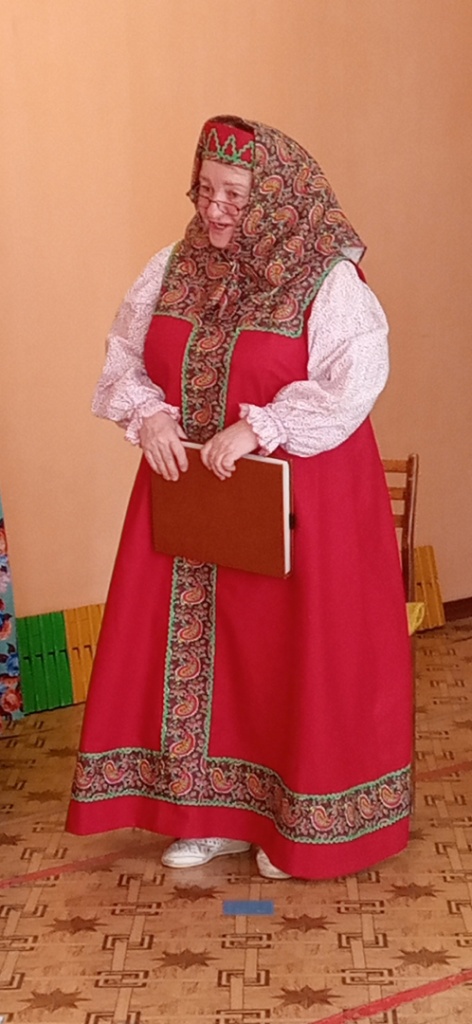 СПАСИБО 
ЗА 
ВНИМАНИЕ!